Radiační rizika, nemoc z ozáření
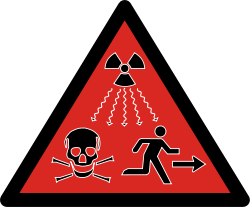 Beneš David
Buriánová Dominika
Varvažovská Ema
Velíšková Michala
Vlčková Kristýna
Ionizující
radioaktivní látky obsahující nestabilní izotopy prvků 
jádra prvků (radionuklidy) se přeměňují v jádra jiných izotopů → současně emise ionizujícího záření 
z elektricky neutrálních atomů vznik kladných a záporných iontů
vyzařování ve formě fotonů (gama), částic beta, částic alfa, neutronů 
vlastnosti částic i elektromagnetického vlnění 
radioaktivita přirozená a uměla vytvořená lidskou činností 
využití v energetice, výzkumu, zdravotnictví, vojenství, …
Částice alfa 
prostá heliová jádra tvořená 2 protony a 2 neutrony
při interakci s atomy předávání energie elektronům 
vyzáření části energie neutronů ve formě fotonů 
velmi malý dolet záření (v pevných látkách zlomky milimetrů)
 Částice beta 
vznik při štěpení atomových jader 
předávání energie elektronům při přeměně neutronu na proton, elektron a antineutrino 
dolet v pevných látkách v milimetrech
Gama záření
vyzařování samotnými atomovými jádry 
mají velmi malou vlnovou délku 
v elektrickém poli neutrální (bez náboje)
vysoký dolet záření 
Neutrony 
elektricky neutrální částice v atomových jádrech 
záchyt neutronu zpravidla provázen vznikem nestability jádra → radioaktivní rozpad 
štěpení jader prakticky využitelné především u 235U a 239Pu
Vývoj a užití ionuzujícího záření
v roce 1895 W. K. Röntgen objevil rentgenové záření 
v roce 1896 H. Becquerel objevil radioaktivitu thoria 
v roce 1898 P. a M. Curieovi a G. Bémont objevili polonium a radium 
v roce 1899 E. Rutherford objevil záření alfa a beta 
v roce 1900 P. Villard objevil záření gama 
v roce 1902 formuloval E. Rutherford teorii radioaktivního rozpadu 
v roce 1919 provedl E. Rutherford první umělou jadernou reakci
v roce 1933 F. a I. Joliot-Curieovi objevili umělou radioaktivitu 
v roce 1934 J. Chadwick objevil neutron a E. Fermi provedl první umělé štěpení uranu 
v roce 1939 L. Meitnerová a spol. objevili možnost jaderné řetězové štěpné reakce
Vývoj a užití ionuzujícího záření
na začátku 2. světové války rozvinutý jaderný program v SSSR s náskokem před USA → výrazné zpomalení po napadení Německem 
v USA v roce 1942 vytvoření nový ženijní útvar Manhattan District 
16. července 1945 úspěšný pokusný test Trinity v Nevadě
6. srpna 1945 svrhnul bombardér B-29 s názvem Enola Gay jadernou pumu Little Boy na japonské město Hirošima → detonace ve výšce 600 m nad povrchem → dle USA okamžitě mrtvých 70 tisíc osob a dle Japonska 140 tisíc osob 
9. srpna 1945 svržena jaderná puma s názvem Fat Man na město Nagasaki (původním nerealizovaným cílem Kókura) 
období studené války impulzem pro vývoj jaderných zbraní v různých částech světa  v roce 1949 má jadernou zbraň i SSSR 
v roce 1952 mají USA první vodíkovou (termojadernou) zbraň
Zdroje záření
přirozené zdroje vyskytující se na Zemi, kosmické záření a umělé generátory 
generátory: RTG přístroje, cyklotrony, jaderné reaktory a štěpné jaderné zbraně 
v našem okolí množství radionuklidů = de facto zářiče 
radioaktivními látkami pouze určené nebezpečné látky s nutností ochrany před jejich účinky = de iure zářiče 
nebezpečný zdroj ionizujícího záření = množství radioaktivní látky nebo zdroj záření způsobující trvalé poškození osoby nebo ohrožující její život
Účinky ionizujícího záření na člověka
stochastické účinky: 
pravděpodobnostní 
důsledkem změny jedné nebo několika málo buněk
nádory indukované zářením (nepohlavní buňky) a genetické změny (pohlavní buňky) 
deterministické účinky: 
nestochastické 
důsledkem zániku velkého množství buněk 
projevení při překročení dávkového prahu
akutní nemoc z ozáření, radiační dermatitida, poškození plodu in utero, nenádorová pozdní poškození
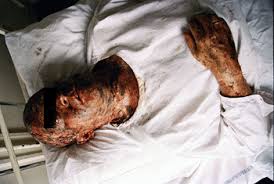 Radiační nehoda a havárie
radiační nehoda = hodnoty expozic při radiační mimořádné události vyšší než limitní 
radiační havárie = únik radioaktivních látek do životního prostředí s nutností uplatnění významných opatření pro ochranu obyvatelstva 
dle vyhlášky SÚJB č. 318/2002 Sb. 3 stupně radiační události: 
první stupeň s lokálních charakterem, řešení v rámci zařízení, bez úniku do životního prostředí 
druhý stupeň s únikem do životního prostředí bez nutnosti přijetí větších opatření k ochraně obyvatelstva 
třetí stupeň s únikem do životního prostředí a nutností přijetí ochranných opatření podle vnějšího havarijního plánu
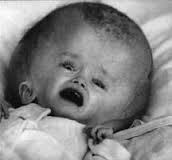 Události v jaderných zařízeních dle IAEA
stupeň 0: událost bez významu pro bezpečnost 
stupeň 1: odchylka od normálního provozu 
stupeň 2: technická porucha neovlivňující bezpečnost
stupeň 3: vážná porucha s ozářením obsluhy nad normu 
stupeň 4: havárie s účinky v jaderném zařízení s ozářením okolního obyvatelstva na hranici limitu 
stupeň 5: havárie s účinky na okolí a s nutností částečné evakuace okolního obyvatelstva 
stupeň 6: závažná havárie s využitím havarijního plánu 
stupeň 7: velká havárie s dlouhodobým ohrožením
Černobyl – nejzávažnější jaderná havárie
havárie v jaderné elektrárně dne 26. 4. 1986 v SSSR (dnes území Ukrajiny)
 test pro ověření setrvačného doběhu turbogenerátoru 
test před plánovaným odstavením reaktoru z provozu 
při zahájení samotného testu série lidských chyb a nedodržení bezpečnostních předpisů 
nekontrolovatelný nárůst výkonu reaktoru s přehřátím paliva a destrukcí jeho pokrytí 
evakuace města Pripjať (50 tisíc obyvatel) až 27. 4. 1986
radioaktivita z reaktoru přestala unikat až 6. 5. 1986
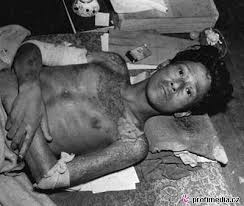 Jaderné zbraně
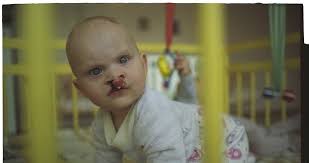 založeny na uvolnění energie z atomových jader 
pro výrobu jaderné zbraně prakticky využitelné izotopy 235U, 233U a 239Pu 
štěpné zbraně založené na klasické řetězové reakci těžkých atomových jader, termojaderné (vodíkové, fúzní) zbraně založené na tvorbě těžších jader z lehčích, třífázové jaderná nálož (štěpení v roznětce → termojaderná reakce → štěpení) 
základní typy výbuchů: vysoký vzdušný, nízký vzdušný, pozemní, hladinový, podzemní, podhladinový 
významná hmotnost jaderného materiálu (kg), ráže (kt TNT) a uvolněná energie (J)
primární účinky jaderného výbuchu:
vzdušná tlaková vlna 
rázová vlna 
ionizující záření 
tepelné záření 
elektromagnetický impulz 
sekundární účinky jaderného výbuchu: 
radioaktivní kontaminace
zničení základní infrastruktury 
požáry
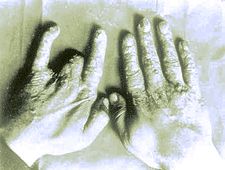 Nebezpečí RN terorismu
jaderný terorismus = použití jaderného výbušného zařízení 
radiologický terorismus = použití radionuklidů 
možnost zneužití vojenských prostředků, tj. ZHN (na území ČR nepravděpodobné) 
možnost zneužití nezbraňových materiálů nebo komponent ZHN 
možnost násilného vyvolání nehod v jaderných zařízeních 
reálné riziko teroristického použití špinavé bomby s obsahem radionuklidů 
dříve příprava civilního obyvatelstva v rámci civilní obrany, nyní systém se slepým místem bez organizované přípravy
Zóny a opatření v místě zásahu při RMU
lehce aplikovatelná katalogová Typová činnost složek IZS při společném zásahu STČ – 01/IZS (Uskutečněné a ověřené použití radiologické zbraně) 
zásah v místě radiační události v rámci součinnosti složek IZS jako vždy řídí stanovený příslušník HZS ČR 
nejméně 50 metrů od předpokládaného zdroje zařízení nutno vytýčit předběžnou ochrannou zónu 
následné vytýčení bezpečnostní zóny v úrovni dávkového příkonu záření 10 ɲGy/h 
v bezpečnostní zóně zavedena režimová opatření a nutné dodržování zásad radiační ochrany
lehce pokračování v radiačním průzkumu s vytýčením nebezpečné zóny v oblasti s dávkovým příkonem 1 mGy/h 
nebezpečná zóna prostorem s potenciálním ohrožením zasahujících osob (činnost zasahujících jednotek po omezenou dobu v minimálním potřebném počtu)
Zóny a opatření v místě zásahu při RMU
po vytýčení bezpečnostní a nebezpečné zóny automatické zrušení předběžné ochranné zóny 
režimová opatření ve smyslu bezpečnostním (zamezení vstupu nepovolaných osob) a ochranném (radiační ochrana) 
dislokace sil a prostředků složek IZS mimo nebezpečnou a pokud možno i bezpečnostní zónu
podání informací Policii České republiky a ve vybraných případech i Státnímu úřadu pro jadernou bezpečnost 
nutné vedení informací o ozářených osobách 
nutné vedení evidence zasahujících osob (záznamy o osobní dávce) 
zakreslení místa nehody včetně umístění zářiče a polohy zasažených osob
třídění zasažených osob metodou START z pohledu příslušníků HZS ČR (priorita I - IV)  zřízení shromaždiště zraněných a poskytování první předlékařské pomoci do doby příjezdu ZZS
TOXALS
Assessment = odhad situace 
Airway = zajištění průchodnosti dýchacích cest 
Breathing = zhodnocení dýchání, podpůrná ventilace 
Circulation = zástava život ohrožujícího krvácení, řešení závažných arytmií  Disability = minineurologické skóre AVPU 
Drugs and antidotes = základní léčiva a antidota 
Decontamination = dekontaminace 
Evacuation = primární evakuace z kontaminovaného prostoru do zóny dekontaminace po primární triáži; po terapii odsun
Dekontaminace (dezaktivace)
zbavení původního ošacení 
u chodících pacientů dvojitá sprcha s použitím mýdla 
u ležících pacientů dekontaminace pomocí mulů namočených do fyziologického roztoku 
poraněná nebo popálená místa otírat sterilními muly 
jako detergent normální mýdlo, vysoce účinné kyselé mýdlo z individuální protichemického balíčku AČR, 10% roztok EDTA nebo 1% roztok DTPA
 při zasažení dutiny ústní vyčistit zuby a vypláchnout lehce kyselým roztokem 
u dutiny nosní nebo očí použít vodu nebo fyziologický roztok
Akutní nemoc z ozáření
odpověď organizmu na jednorázové ozáření dávkami ionizujícího záření vyššími než 0,7 Gy 
3 základní syndromy: dřeňový útlum, gastrointestinální syndrom, neurovaskulární syndrom 
3 časové fáze: v prvních hodinách prodromální fáze, následně latentní fáze (bez příznaků) a potom klinická manifestace akutní nemoci z ozáření
čím vyšší dávka ozáření, tím kratší doba trvání fází a horší příznaky 
v prodromální fázi (nástup do 6 hodin po ozáření) nauzea, zvracení, neklid, bolesti hlavy, průjem
zvracení pokud možno neklidnit antiemetiky pro možnost dalšího sledování tíže nemoci (výjimkou smrtelně ozáření jedinci) 
při dřeňové formě zasažení všech krevních elementů s příznaky dle jejich chybění
Akutní nemoc z ozáření
při nižších dávkách podávání růstových faktorů krvetvorby a při vyšších dávkách transplantace kostní dřeně 
vzhledem k výraznému úbytku bílých krvinek nutná izolace a širokospektré antibiotické krytí
gastrointestinální forma nemoci ve 100 % smrtelná i v současné době moderní medicíny
rozvoj formy až při vyšších dávkách ozáření (odolnější výstelkové buňky střevní sliznice) 
těžká ztráta tekutin, krvácení ze zažívacího traktu a průjmy  pozdními následky srůsty vedoucí k ileóznímu stavu a vznik vředů 
léčba: infuzní terapie, antibiotika, analgetika 
neurovaskulární forma ve 100 % smrtelná
rozvoj při nejméně 30 Gy (výbuch jaderné bomby, závažná havárie v jaderné elektrárně) 
poškození mozkových cév, myelinových pouzder nervových vláken
Časový a dávkový profil forem ANO
Radiační dermatitida
obdoba popálenin s pozdějším nástupem a hlubším zasažením 
vznik při lokálním ozáření dávkou vyšší než 3 Gy 
intenzivnější projevy v podpaží, v rozkroku a kožních záhybech 
výrazně citlivé vlasové cibulky a naopak odolné potní žlázy 
prvních 3 - 5 dní reaktivní zarudnutí kůže 
následné suché šupinatění kůže a po 3 týdnech druhotné zarudnutí 
další fází vlhké šupinatění kůže a následně fáze hojení
Střediska speciální zdravotní péče
SSZP ve Všeobecné fakultní nemocnici Praha 
kompletní vyšetření osob při podezření na celotělové ozáření dávkou nepřevyšující 1 Gy 
kapacita 20 lůžek 
SSZP ve Fakultní nemocnici Hradec Králové 
kompletní vyšetření ozářených osob při podezření na celotělové ozáření dávkou převyšující 1 Gy 
kapacita 20 lůžek 
SSZP v Thomayerově nemocnici 
provádění cytogenetických vyšetření 
kapacita 30 lůžek 
SSZP ve Fakultní nemocnici Královské Vinohrady Praha 
léčba kožních projevů vyvolaných ionizujícím zářením u zasažených osob
kapacita 15 lůžek
Děkujeme za pozornost
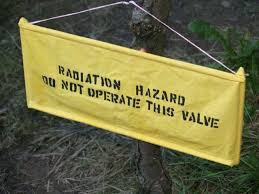